Grupa mijlocie A
Voiniceii
Prof.inv.preşc.  CHIRIAC GHERGHINA
Viaţa dintr-o sămânţă
Perioada : 23.03.2020 – 29.03.2020
Fagem ginastica 
https://www.youtube.com/watch?v=FP0wgVhUC9w
Punem seminţe la germinat / Facem o salata de crudităţi / La culcare, seara, ascultăm povestea
                                                    “Ridichea Uriaşă”
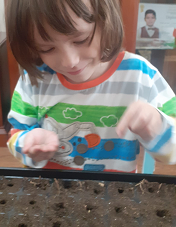 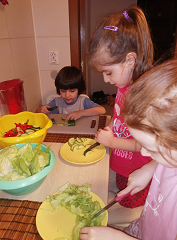 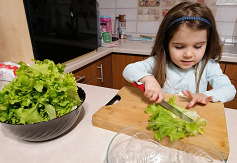 Gimnastica https://www.youtube.com/watch?v=FP0wgVhUC9wColorăm, pictăm,desenăm, modelăm elemente din povestea “Ridichea Uriaşă”
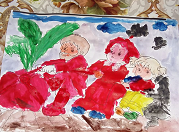 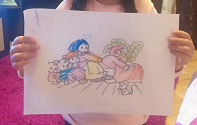 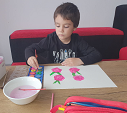 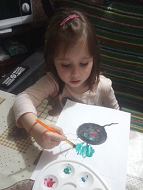 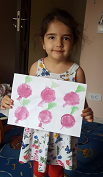 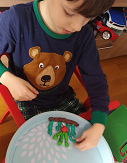 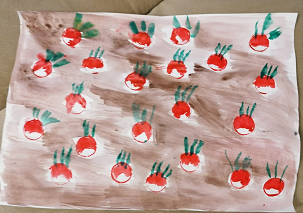 Pictăm, construim scara numerica 1-5
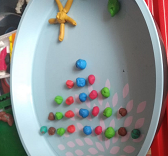 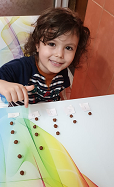 Facem gimnastica:
https://www.youtube.com/watch?v=FP0wgVhUC9w
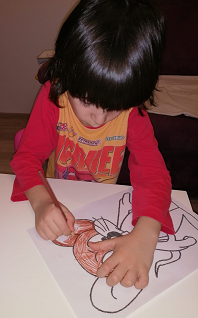 Gimnastica https://www.youtube.com/watch?v=FP0wgVhUC9wConfecţionăm măşti cu personaje din povestea “Ridichea Uriaşă”Cartonaşe pentru “cutia cu imbrăţişări”
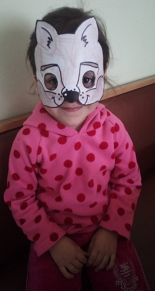 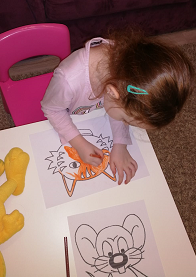 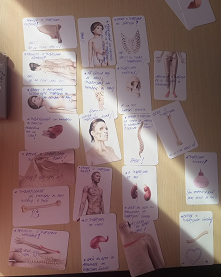 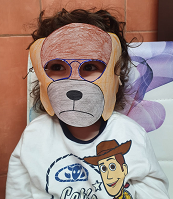 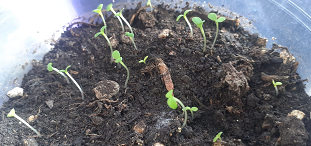 Gimnasticahttps://www.youtube.com/watch?v=FP0wgVhUC9wObservăm seminţele puse la germinatPregătim o petrecere Petrecere în familie
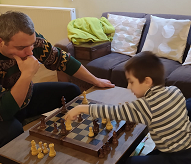 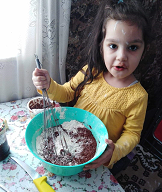 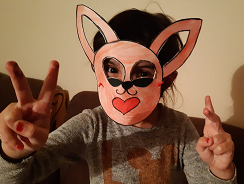 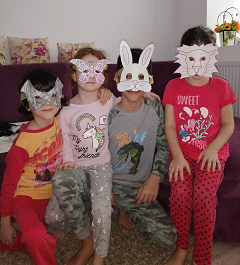 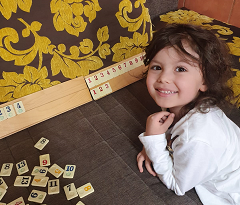 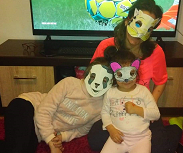